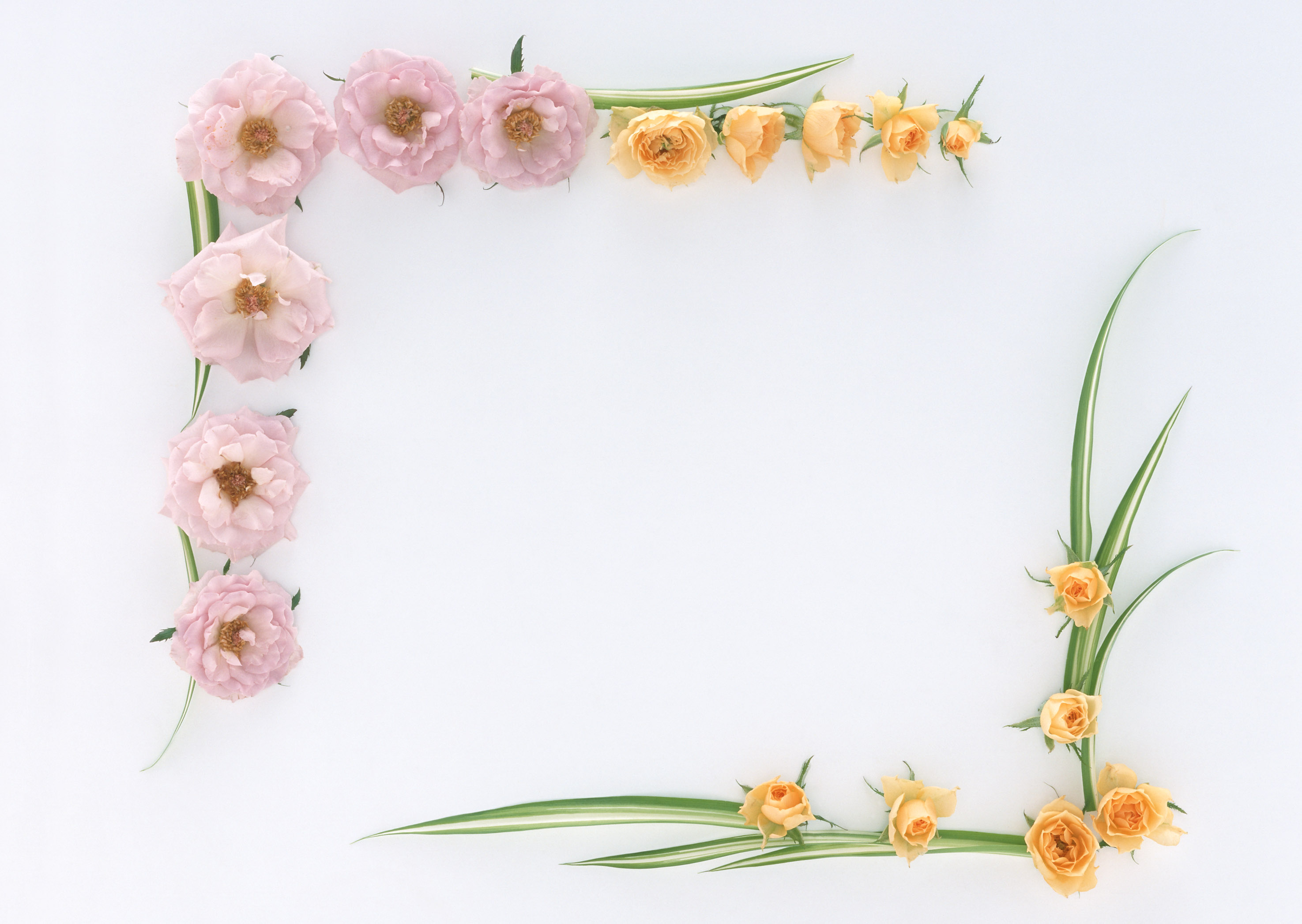 Chào mừng tất cả các em đến với bài học này
Môn: 
KHOA HỌCTỰ NHIÊN 6
CÓ THỂ HAY KHÔNG THỂ?
Có thể tạo ra cả một cơ thể chỉ từ 1 tế bào?
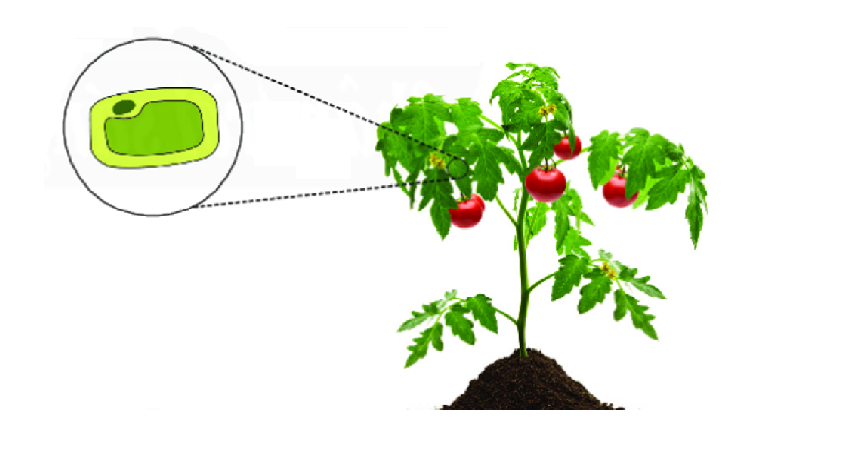 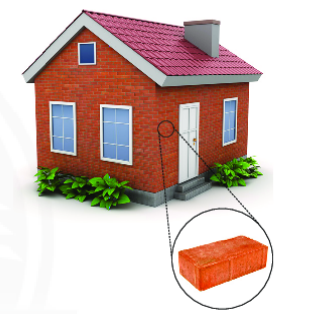 Có thể xây ngôi nhà chỉ từ một viên gạch?
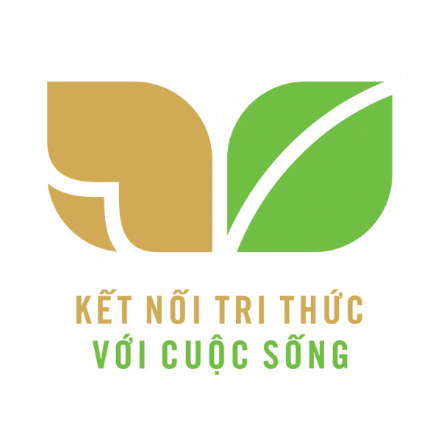 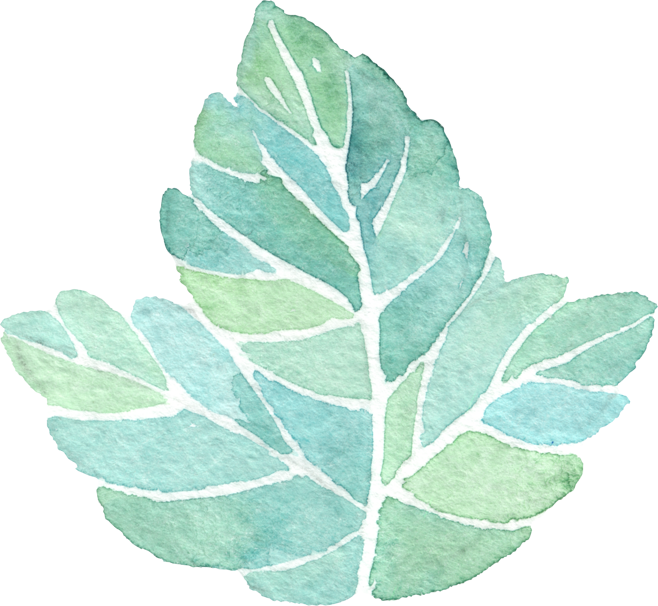 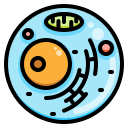 Tiết 46,47
Bài 20: SỰ LỚN LÊN VÀ SINH SẢN CỦA TẾ BÀO
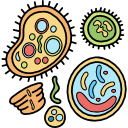 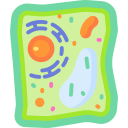 NỘI DUNG BÀI HỌC
I. Sự lớn lên của tế bào
II. Sự sinh sản của tế bào
III. Ý nghĩa sự lớn lên và sinh sản của tế bào
I. Sự lớn lên của tế bào
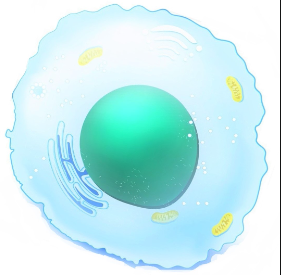 Tế bào chất
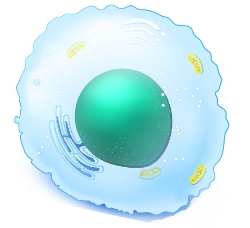 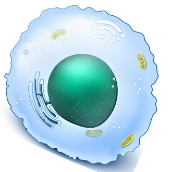 Nhân
Tế bào con mới hình thành
Tế bào đang lớn lên
Tế bào trưởng thành
TẾ BÀO LỚN LÊN NHƯ THẾ NÀO?
Hình thức: hoạt động cá nhân
Thời gian: 2 phút
Nhiệm vụ: Quan sát hình 20.1 SGK hoàn thành bảng so sánh dưới đây
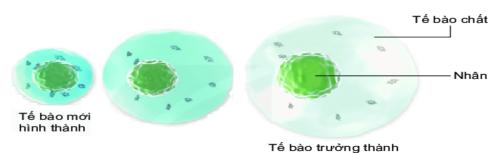 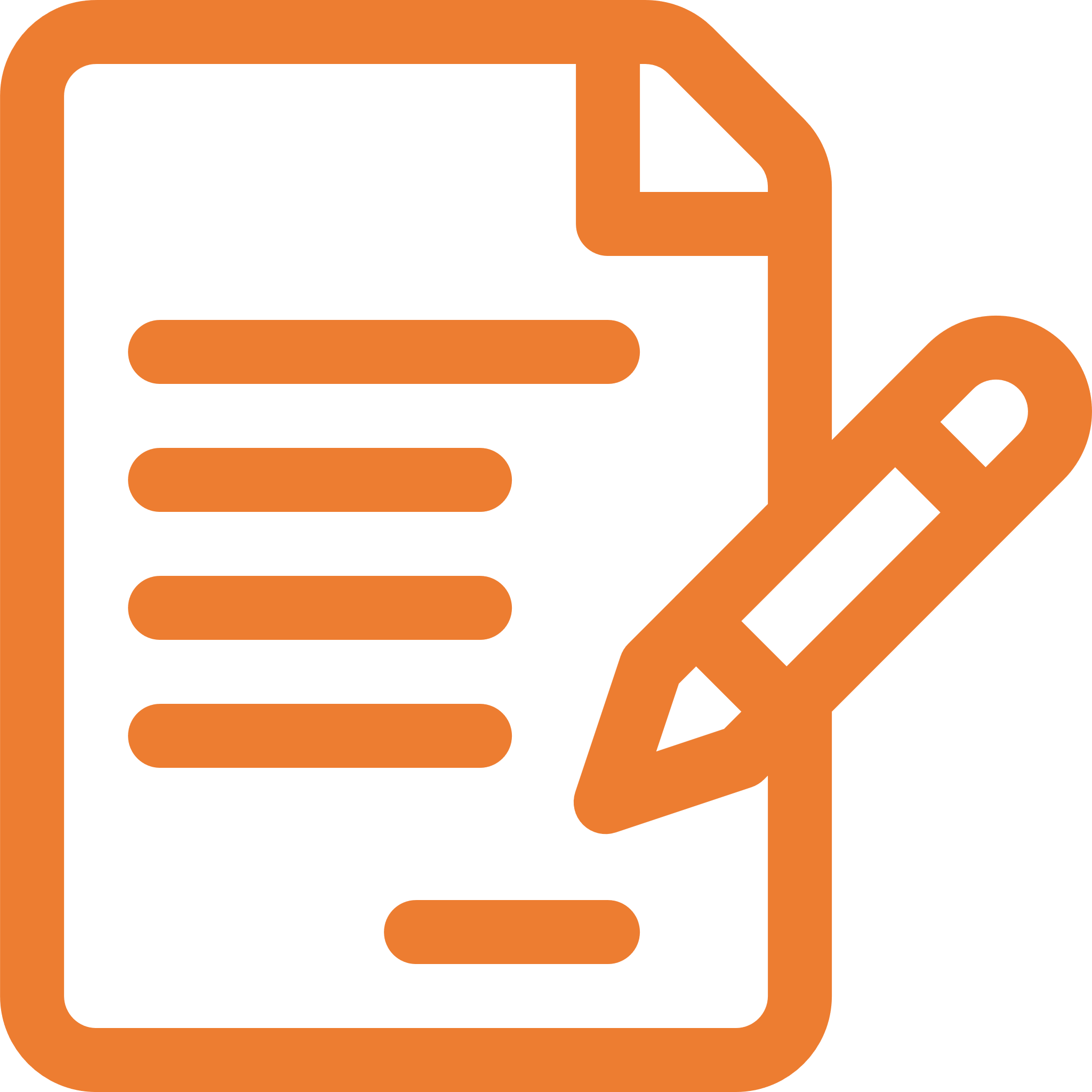 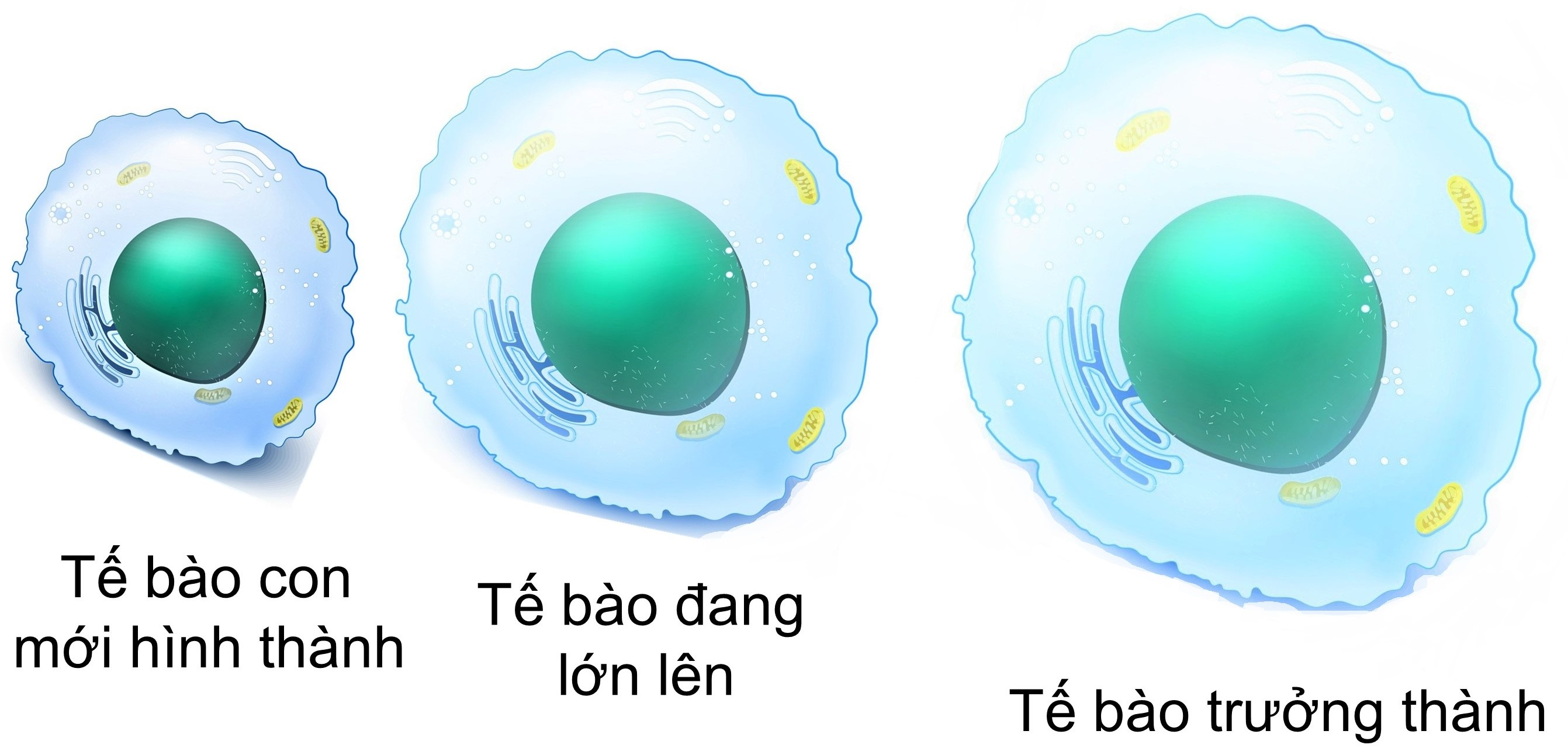 Tế bào có lớn lên mãi được không ? Tại sao ?
Nhỏ
Lớn
Ít hơn
Nhiều hơn
Lệch bên
Chính giữa
Lớn
Nhỏ
TẾ BÀO LỚN LÊN NHƯ THẾ NÀO?
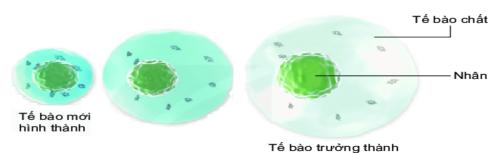 Hình thức: hoạt động cá nhân
Thời gian: 3 phút
Nhiệm vụ: Quan sát hình 20.1 SGK hoàn thành bảng so sánh dưới đây
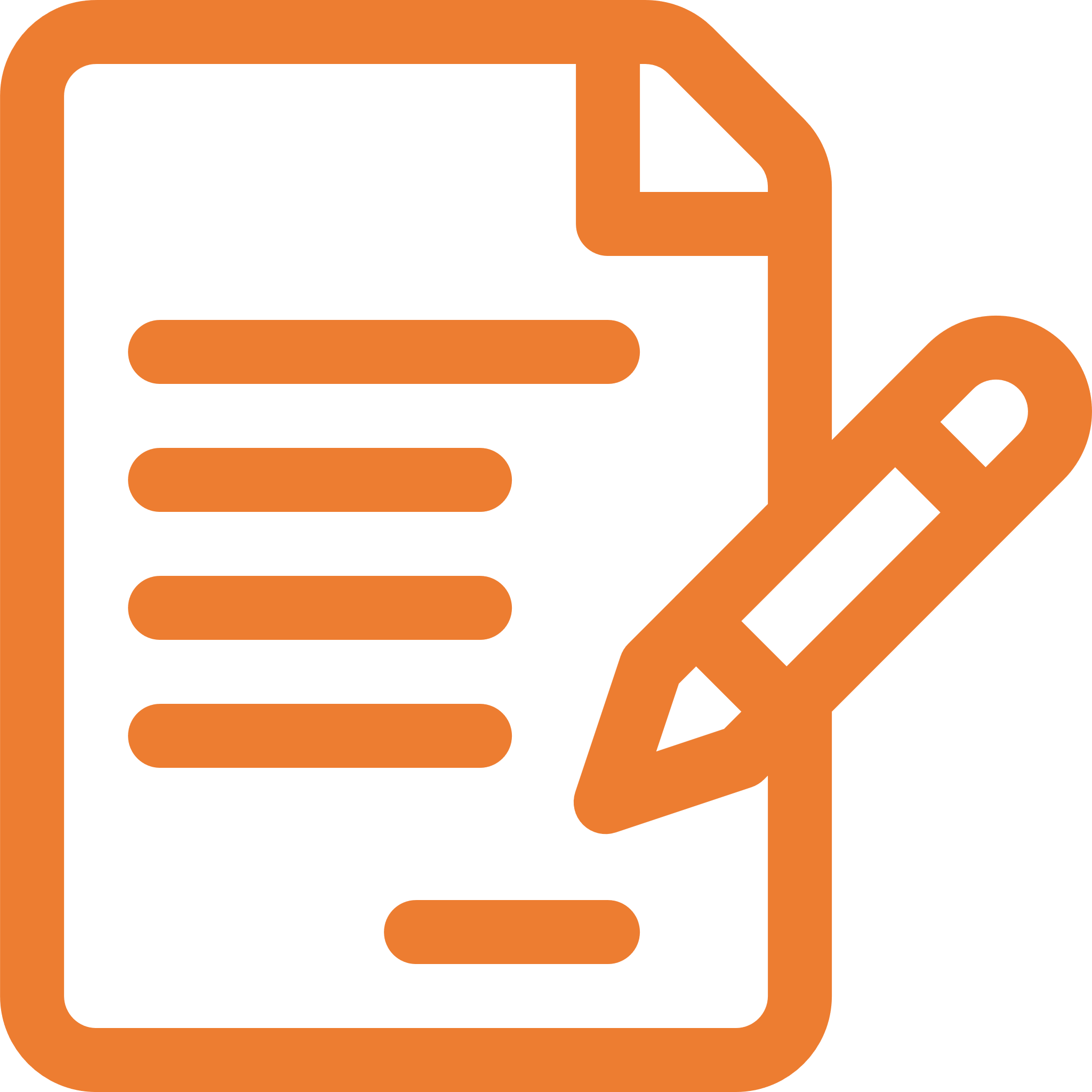 I. Sự lớn lên của tế bào
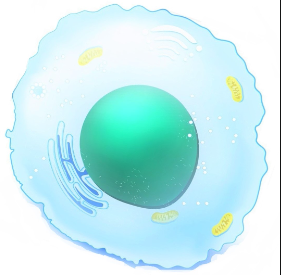 Tế bào chất
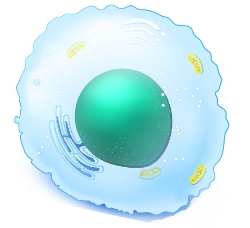 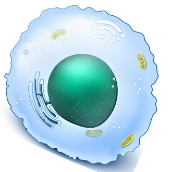 Nhân
Tế bào con mới hình thành
Tế bào đang lớn lên
Tế bào trưởng thành
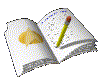 Sự lớn lên của tế bào là sự thay đổi về kích thước và khối lượng của tế bào con để trở thành tế bào trưởng thành
II. Sự sinh sản (phân chia) của tế bào
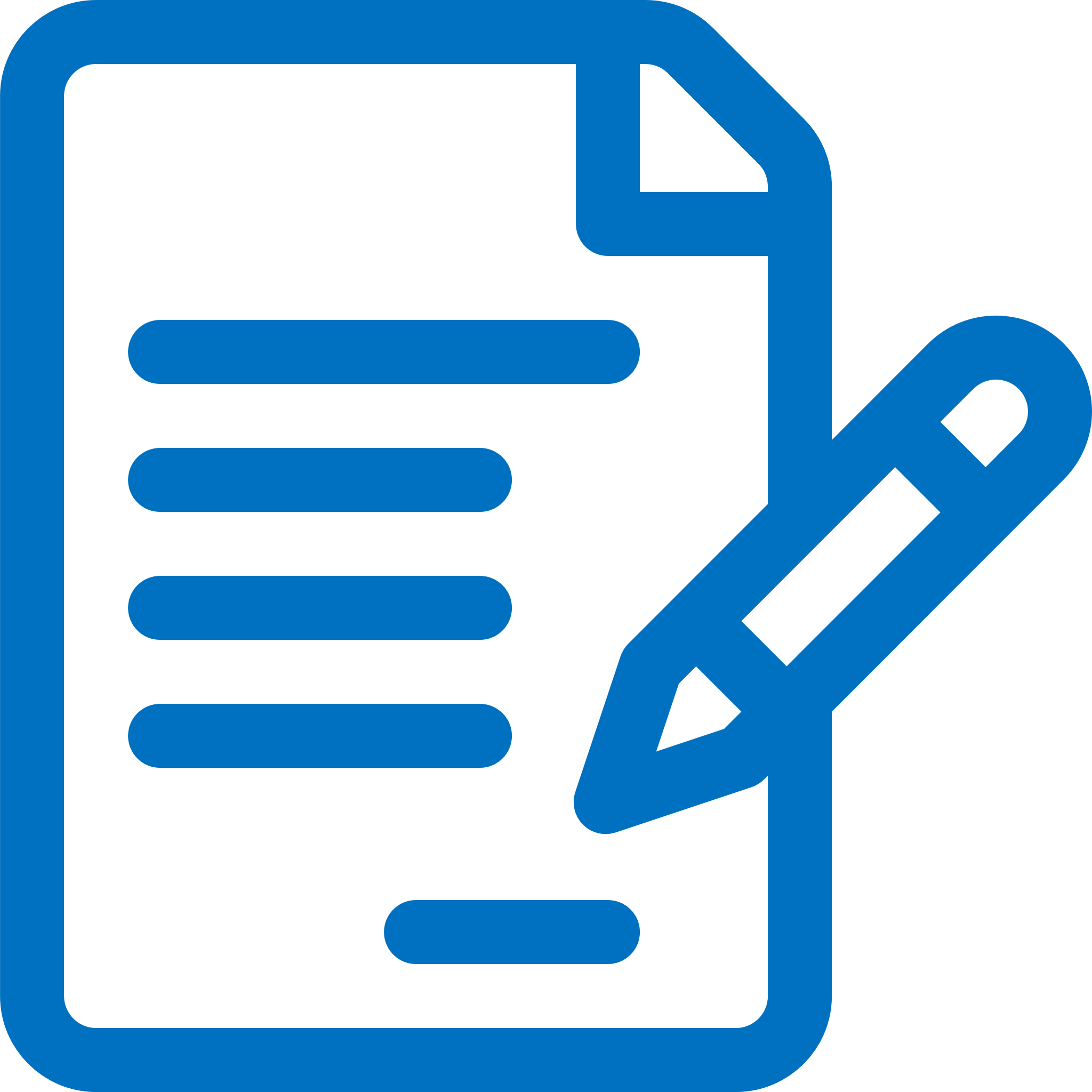 Thời gian: 3 phút
Nhiệm vụ: Tìm hiểu
    + Hai giai đoạn của quá trình phân chia tế bào.
    + Kết quả sau 1 lần phân chia tế bào.
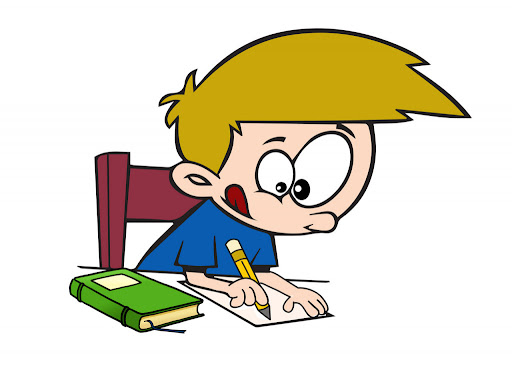 TẾ BÀO PHÂN CHIA NHƯ THẾ NÀO?
Phân chia tế bào động vật
Qúa trình phân chia tế bào trải qua 2 giai đoạn:
+ Phân chia nhân tế bào
+ Phân chia tế bào chất
Sau khi tế bào phân chia thành 2 tế bào con, các tế bào
 lớn dần lên và tiếp tục phân chia.
Mối quan hệ giữa quá trình lớn lên và phân chia tế bào.
TIẾT 46 - BÀI 20: SỰ LỚN LÊN VÀ SINH SẢN CỦA TẾ BÀO
II. Sự sinh sản (phân chia) của tế bào
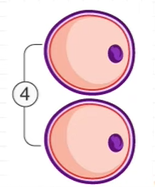 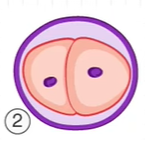 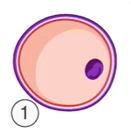 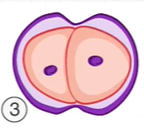 Phân chia tế bào chất
Tế bào mẹ
Nhân đôi nhân
2 tế bào con
Quá trình phân chia từ 1 tế bào ban đầu thành 2 tế bào con là sự sinh sản tế bào
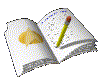 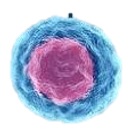 Lần 1
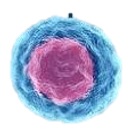 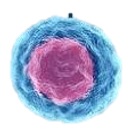 Lần 2
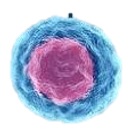 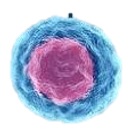 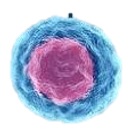 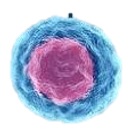 Lần 3
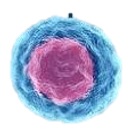 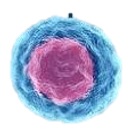 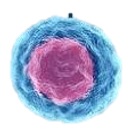 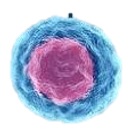 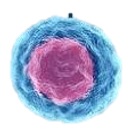 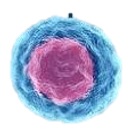 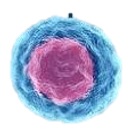 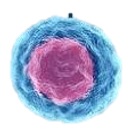 Lần 4
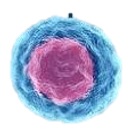 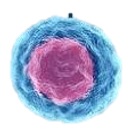 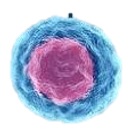 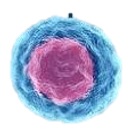 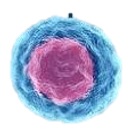 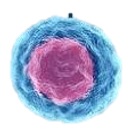 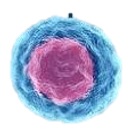 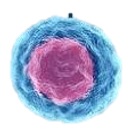 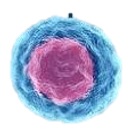 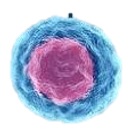 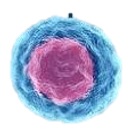 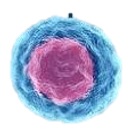 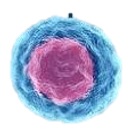 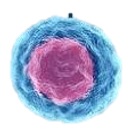 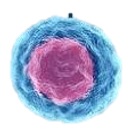 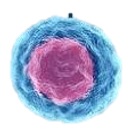 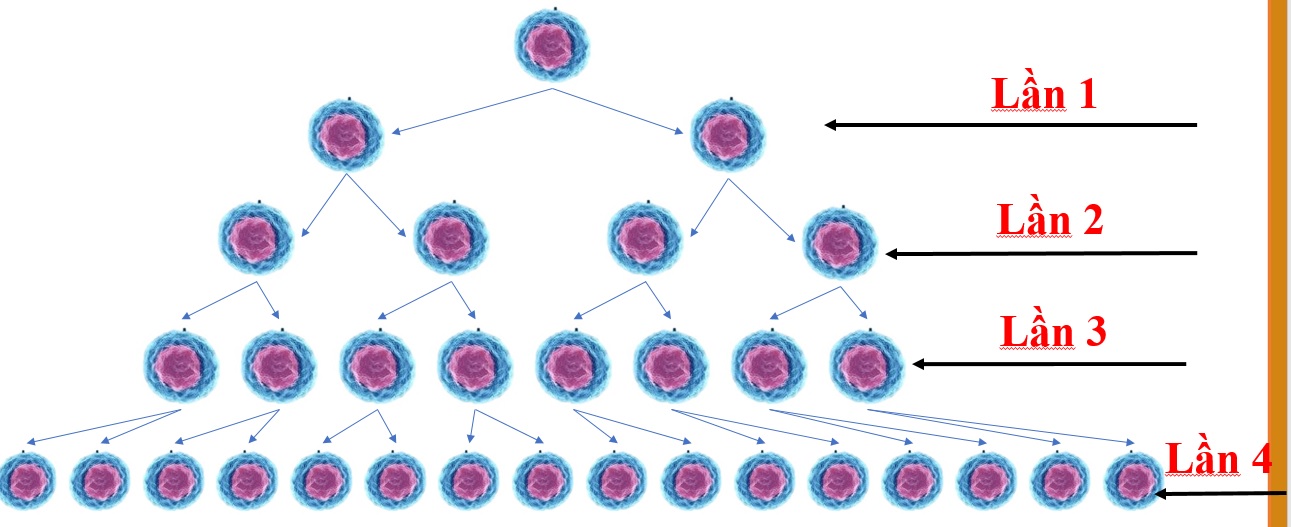 Với 1 tế bào :
1 tế bào nhân đôi 1 lần → 2 tế bào →2 1  tế bào
1 tế bài nhân đôi 2 lần → 2×2 tế bào →2 2  tế bào
1 tế bài nhân đôi 3 lần → 2×22 tế bào →2 3  tế bào
------------------------------------------------------------------
Một tế bào trải qua n lần phân chia thì sẽ tạo ra 2n tế bào .
II. Sự sinh sản (phân chia) của tế bào
- Quá trình phân chia từ 1 tế bào ban đầu thành 2 tế bào con là sự sinh sản tế bào.
- Công thức tính số tế bào con được tạo ra từ 1 tế bào sau n lần phân chia: 2n
Tạo ra TB trưởng thành
- Mối quan hệ giữa sự lớn lên và sự phân chia của tế bào:
Sự lớn lên
Sự phân chia
Tạo ra TB con
III. Ý nghĩa của sự lớn lên và sinh sản của tế bào
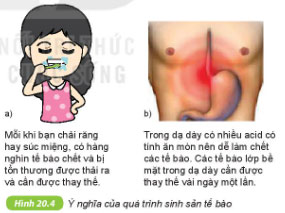 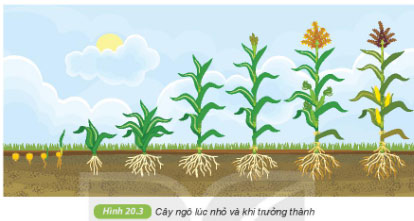 Ý nghĩa : - Sự sinh sản tế bào làm tăng số lượng tế bào, thay thế các tế bào già, các tế bào bị tổn thương, các tế bào chết, 
- Giúp cơ thể lớn lên (sinh trưởng) và phát triển.
Nhờ quá trình nào cơ thể có được những tế bào mới để thay thế cho những tế bào già, các tế bào chết, tế bào bị tổn thương?
Sự sinh sản của tế bào có ý nghĩa gì?
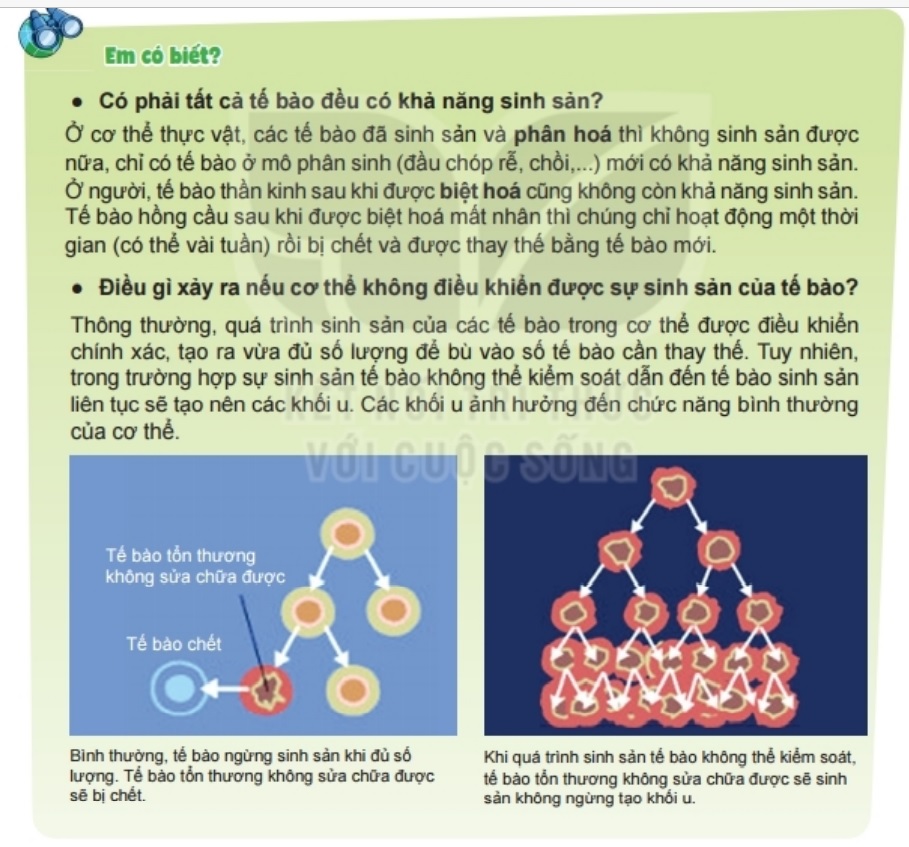 IV. Luyện tập
Tăng 8 -12 cm/năm
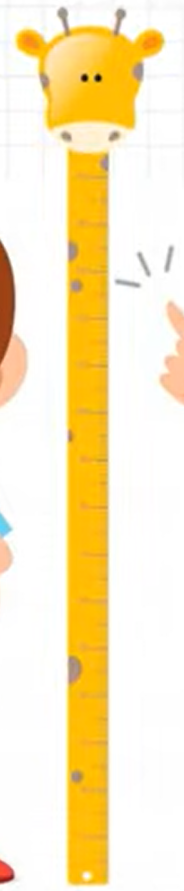 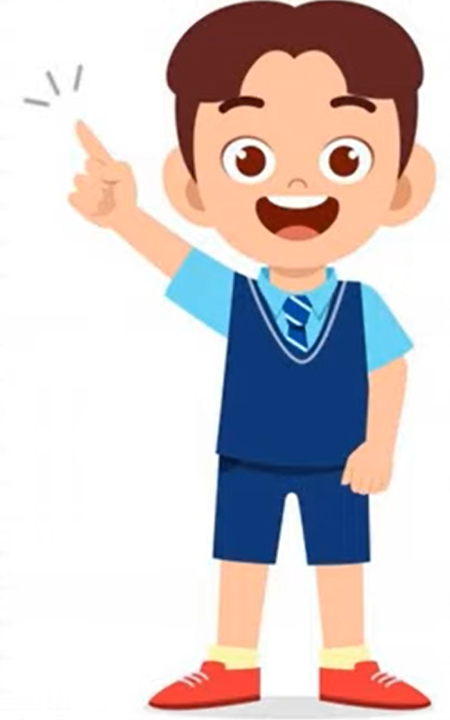 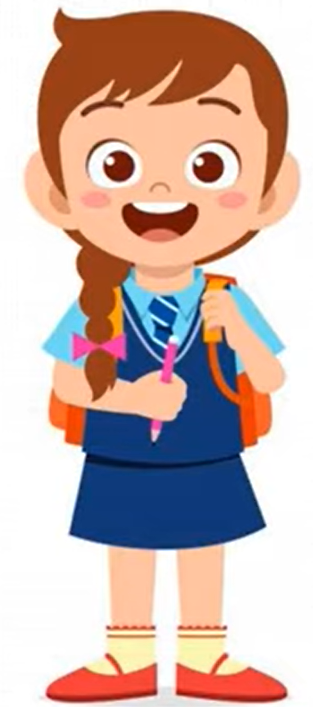 12 – 18 tuổi
10 – 16 tuổi
IV. Luyện tập
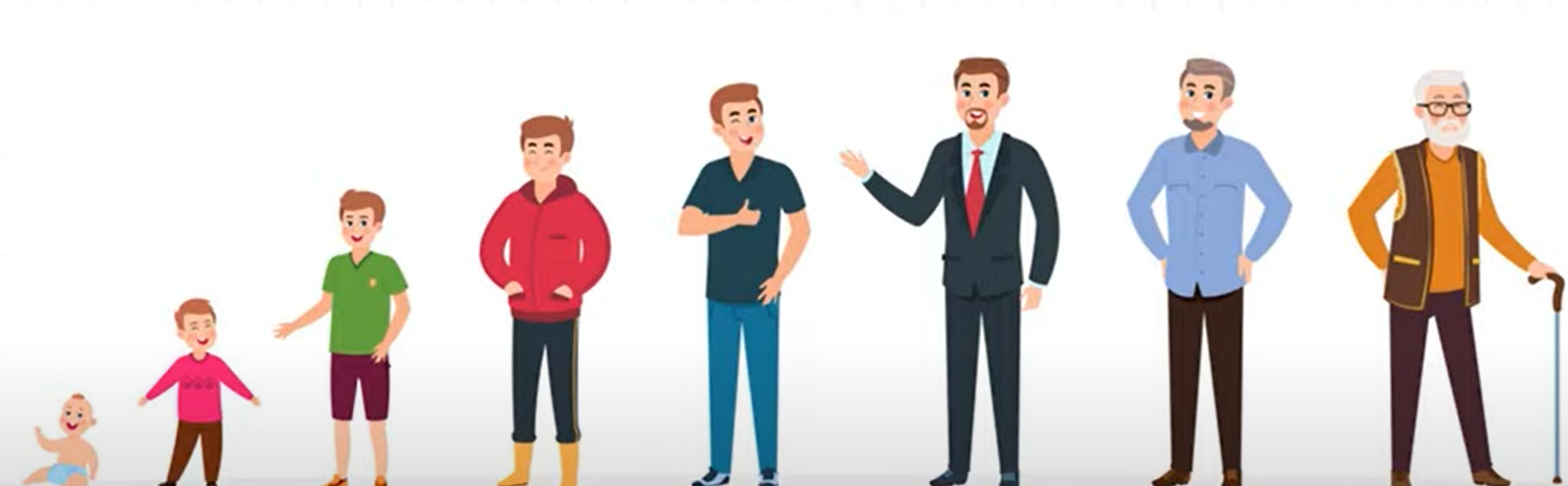 IV. Luyện tập
TẾ BÀO BÌNH THƯỜNG
TẾ BÀO UNG THƯ
Tế bào tổn thương không được sửa chữa
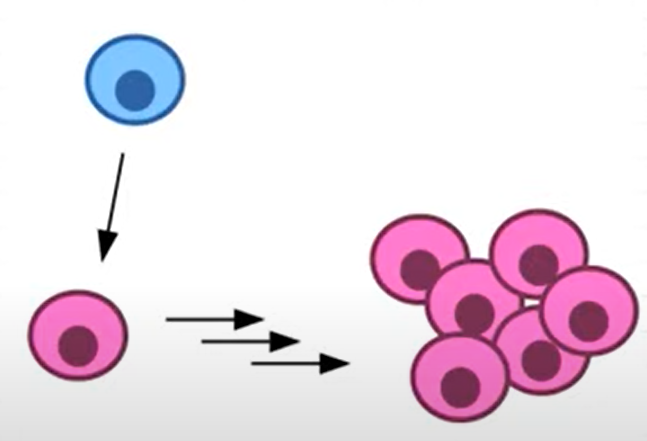 Tế bào chết
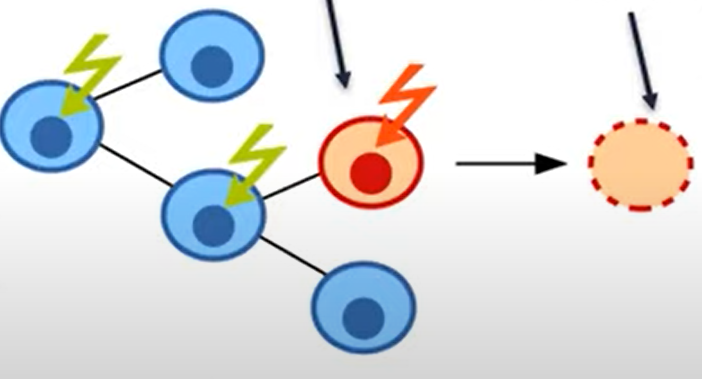 Hình thành khối u
IV. Luyện tập
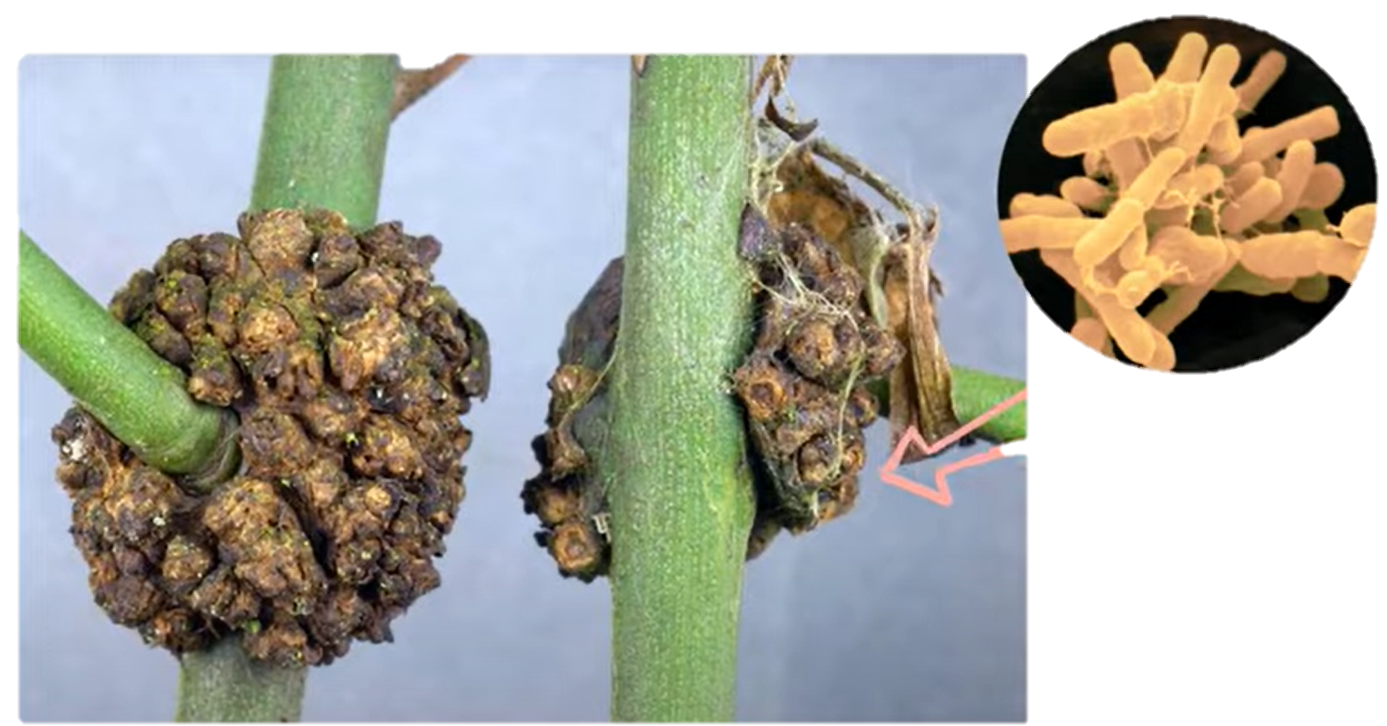 Bệnh sùi cành trên cây hoa hồng
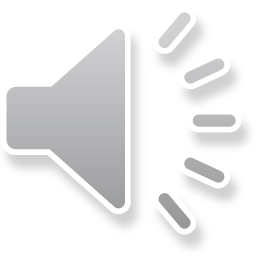 VÒNG QUAY 
MAY MẮN
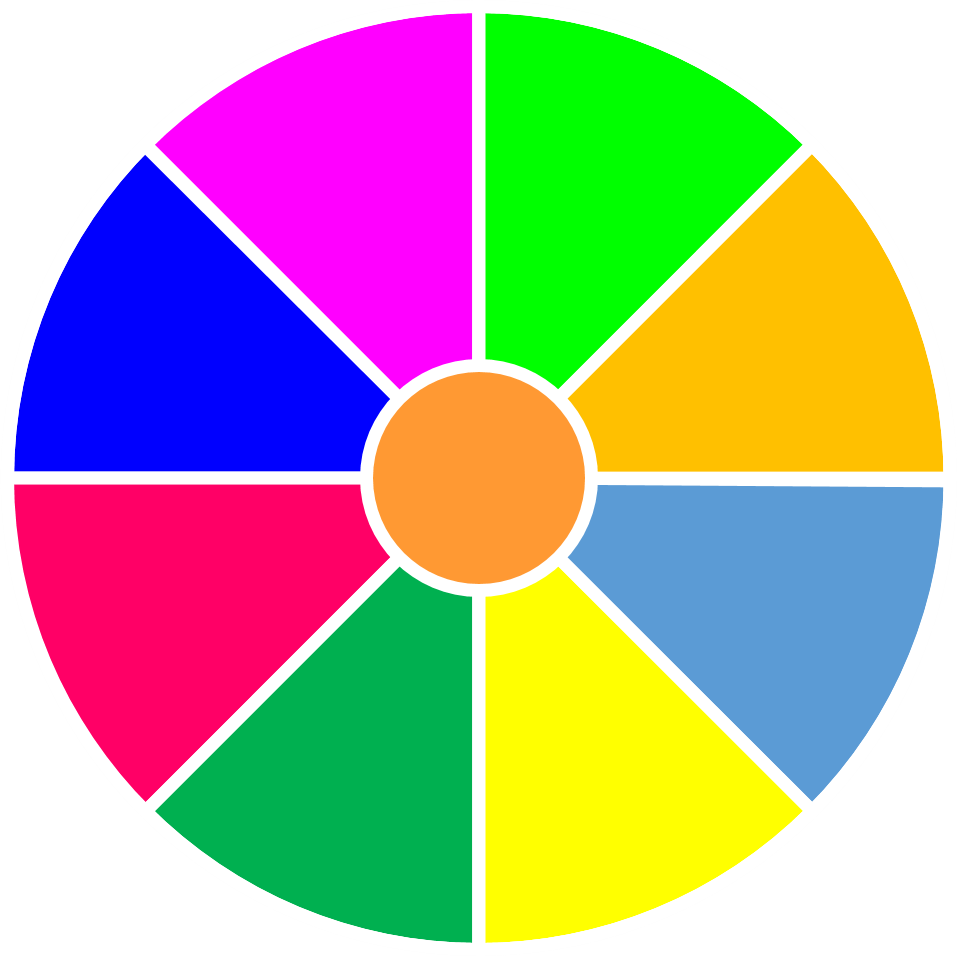 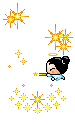 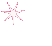 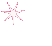 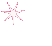 20
30
40
1
2
3
10
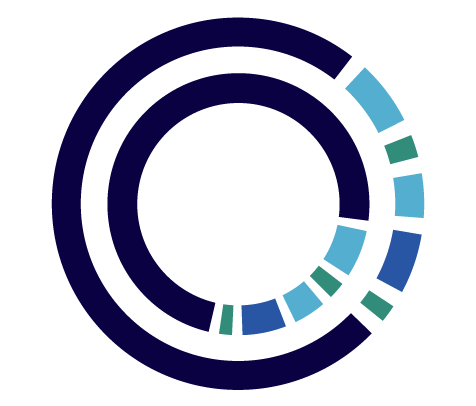 50
80
4
5
6
60
70
8
7
QUAY
Câu 1. Một tế bào mẹ sau khi phân chia sẽ tạo ra bao nhiêu tế bào con?
A. 2 tế bào
B. 1 tế bào
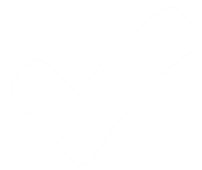 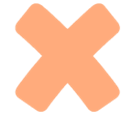 C. 4 tế bào
D. 8 tế bào
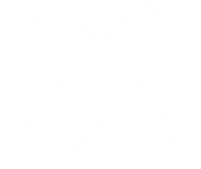 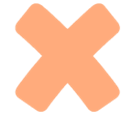 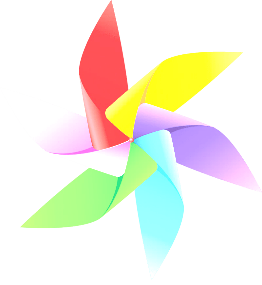 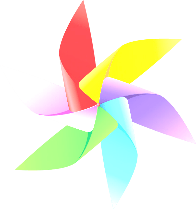 QUAY VỀ
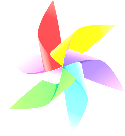 Câu 2. Nhờ quá trình nào cơ thể có được những tế bào mới để thay thế cho những tế bào già, tế bào chết, tế bào bị tổn thương?
A. Quá trình sinh trưởng của tế bào
B. Quá trình sinh sản của tế bào
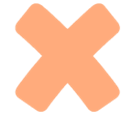 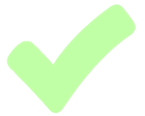 C. Quá trình phát triển của tế bào
D. Quá trình tiếp nhận ánh sáng của tế bào
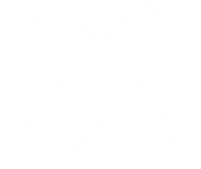 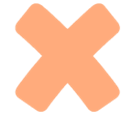 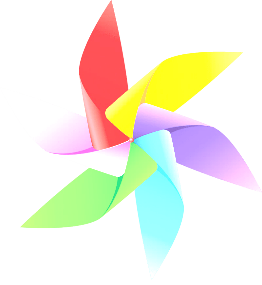 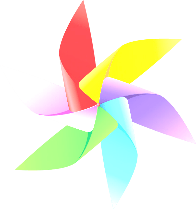 QUAY VỀ
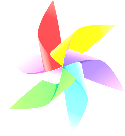 Câu 3. Hiện tượng nào dưới đây không phản ánh sự lớn lên và phân chia của tế bào?
A. Sự xẹp, phồng của các tế bào khí khổng
B. Sự gia tăng diện tích bề mặt của một chiếc lá
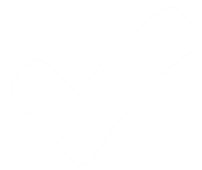 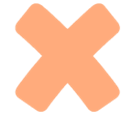 C. Sự tăng dần kích thước của một củ khoai lang
D. Sự vươn cao của thân cây tre
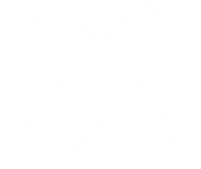 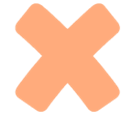 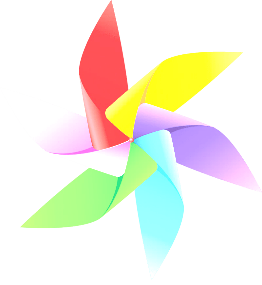 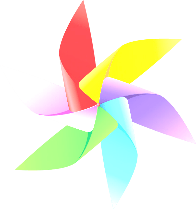 QUAY VỀ
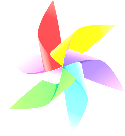 Câu 4. Sự lớn lên của tế bào có liên quan mật thiết đến quá trình nào dưới đây?
A. Sinh sản
B. Cảm ứng
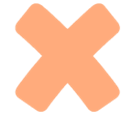 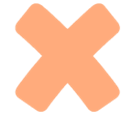 C. Trao đổi chất
D. Cảm ứng và trao đổi chất
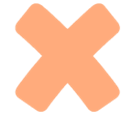 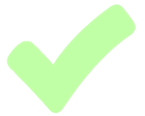 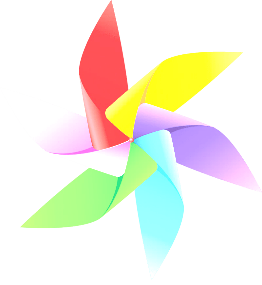 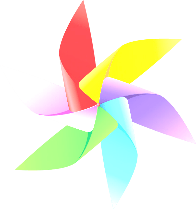 QUAY VỀ
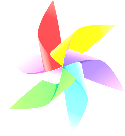 Câu 5. Một tế bào mô phân sinh ở thực vật tiến hành phân chia liên tiếp 4 lần. Hỏi sau quá trình này, số tế bào con được tạo thành là bao nhiêu?
A.  8 tế bào
B. 16 tế bào
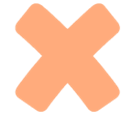 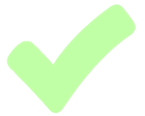 C. 32 tế bào
D. 4 tế bào
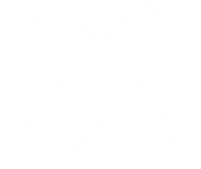 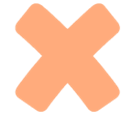 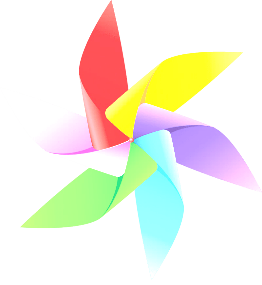 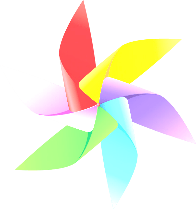 QUAY VỀ
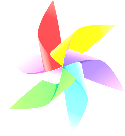 Câu 6. Quá trình phân chia tế bào gồm hai giai đoạn là:
A. Phân chia tế bào chất  phân chia nhân
B. Lớn lên  phân chia nhân
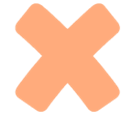 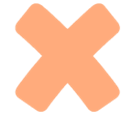 C. Trao đổi chất  phân chia tế bào chất
D. Phân chia nhân  phân chia tế bào chất
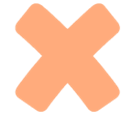 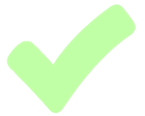 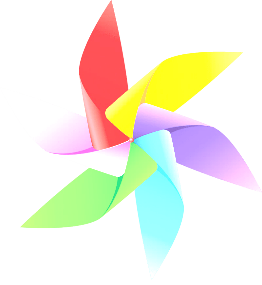 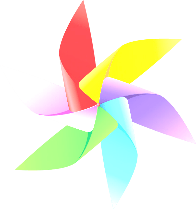 QUAY VỀ
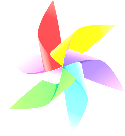 Câu 7. Phát biểu nào dưới đây về quá trình lớn lên và phân chia của tế bào là đúng?
A. Mọi tế bào lớn lên rồi đều bước vào quá trình phân chia tế bào
B. Lớn lên và phân chia tế bào giúp sinh vật tăng kích thước, khối lượng
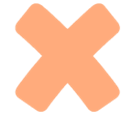 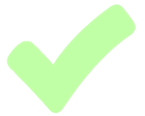 C. Sau mỗi lần phân chia, từ một tế bào mẹ sẽ tạo ra 3 tế bào con
D. Sự phân tách tế bào chất là giai đoạn đầu tiên trong quá trình phân chia
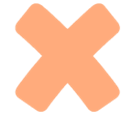 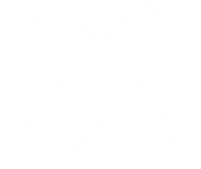 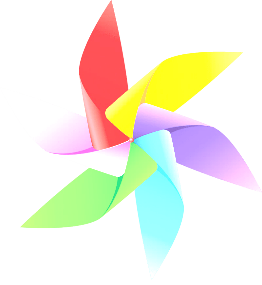 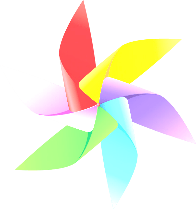 QUAY VỀ
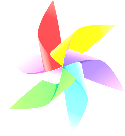 Câu 8. Ở cơ thể thực vật, loại mô nào bao gồm những tế bào chưa phân hoá và có khả năng phân chia mạnh mẽ
A. Mô phân sinh
B. Mô bì
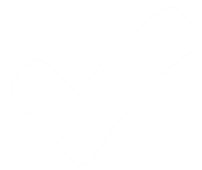 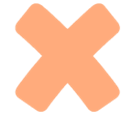 C. Mô dẫn
D. Mô tiết
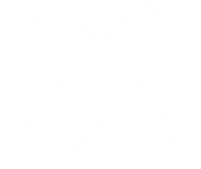 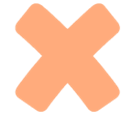 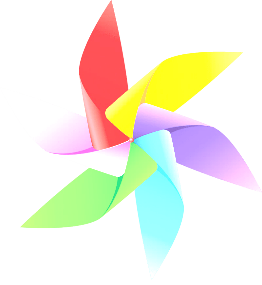 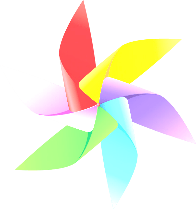 QUAY VỀ
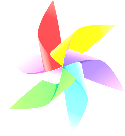 NHIỆM VỤ VỀ NHÀ
- Học bài.
- Tìm hiểu về ý nghĩa sự lớn lên và sinh sản của tế bào.
- Giải thích hiện tượng mọc lại đuôi ở thằn lằn.
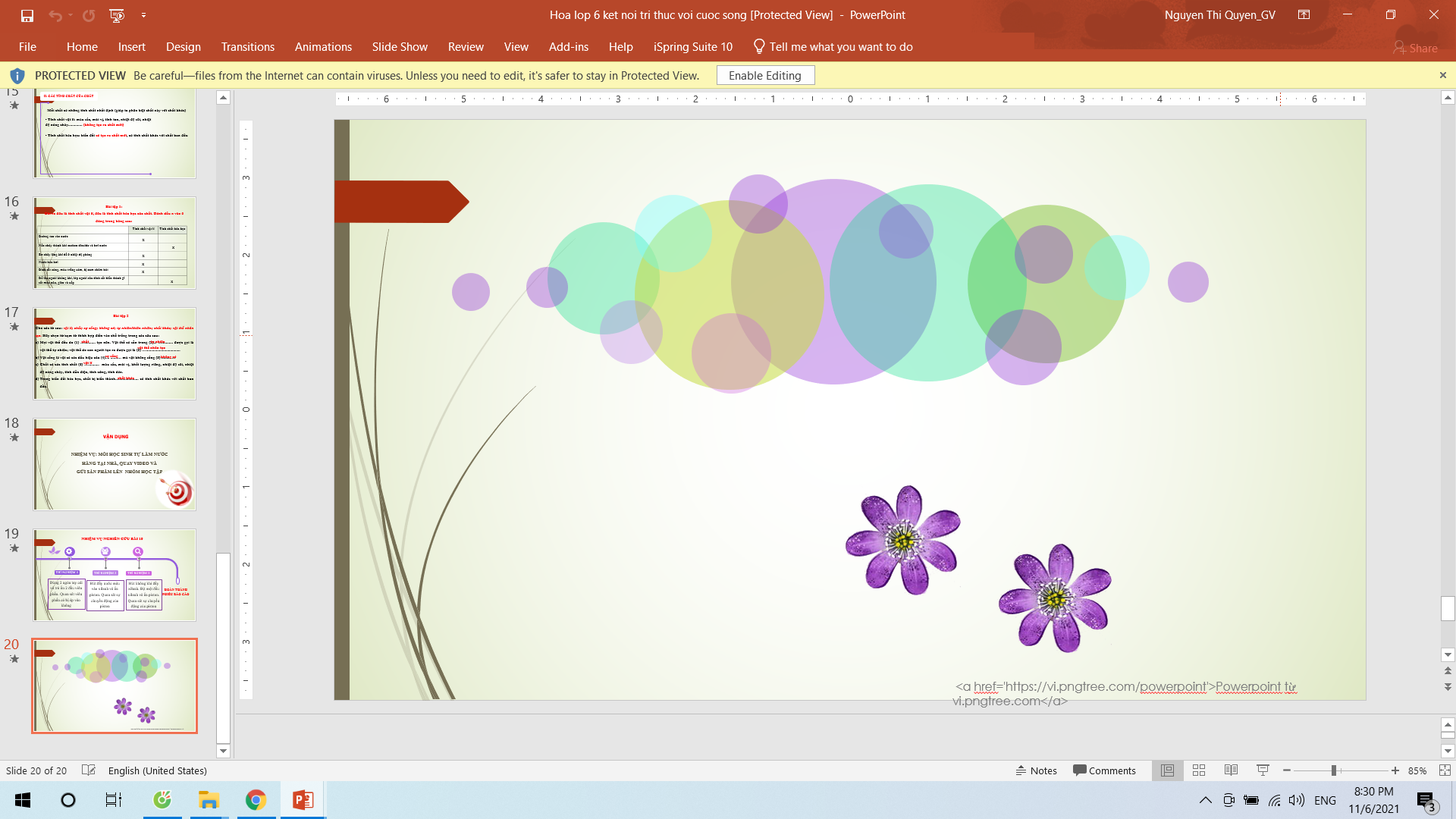 CHÀO TẠM BIỆT!
HẸN GẶP LẠI CÁC EM Ở BÀI HỌC TIẾP THEO